Střední Evropa
Polsko, Maďarsko a Slovensko
OPJJ
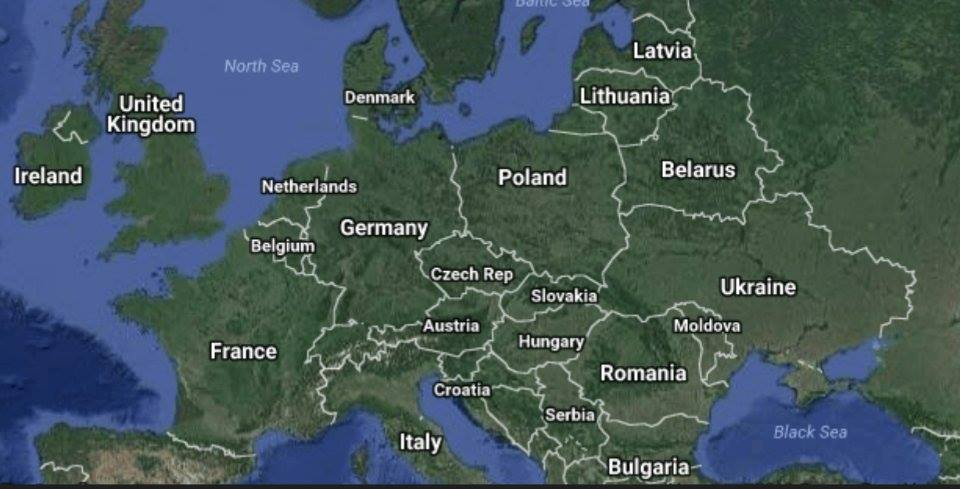 Polsko
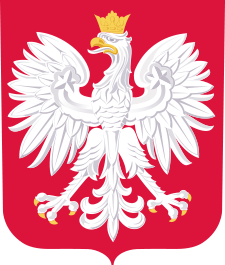 p
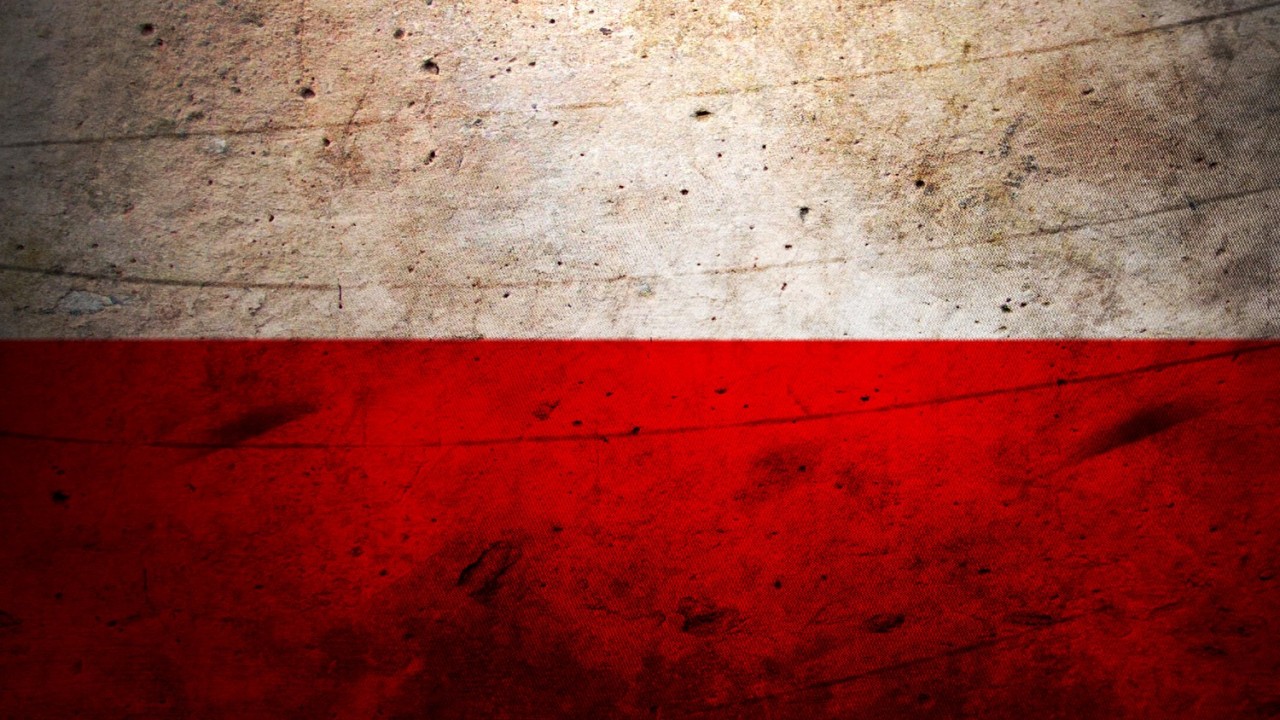 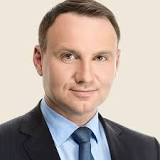 z
Základní informace
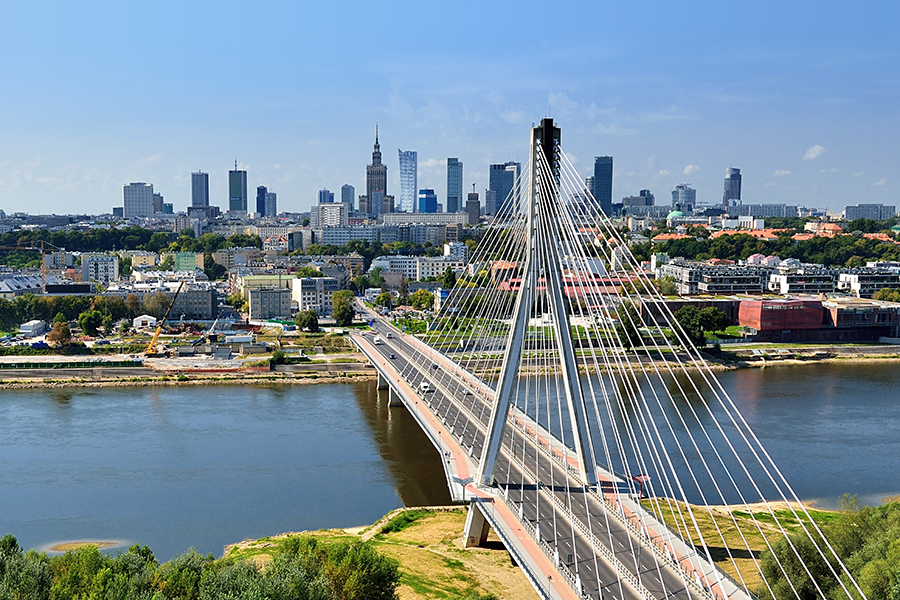 Hlavní město: Varšava
Prezident:  Andrzej Duda
Státní zřízeni: Republika
Úřední jazyk: Polština
Počet obyvatel: 38 680 000 
Rozloha: 312 683 km2
Nejvyšší hora: Rysy (2499)
Měna: Złoty
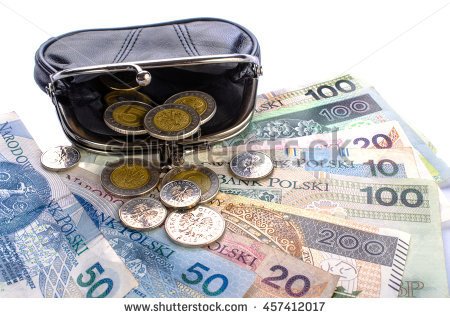 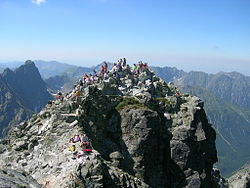 Obyvatelstvo
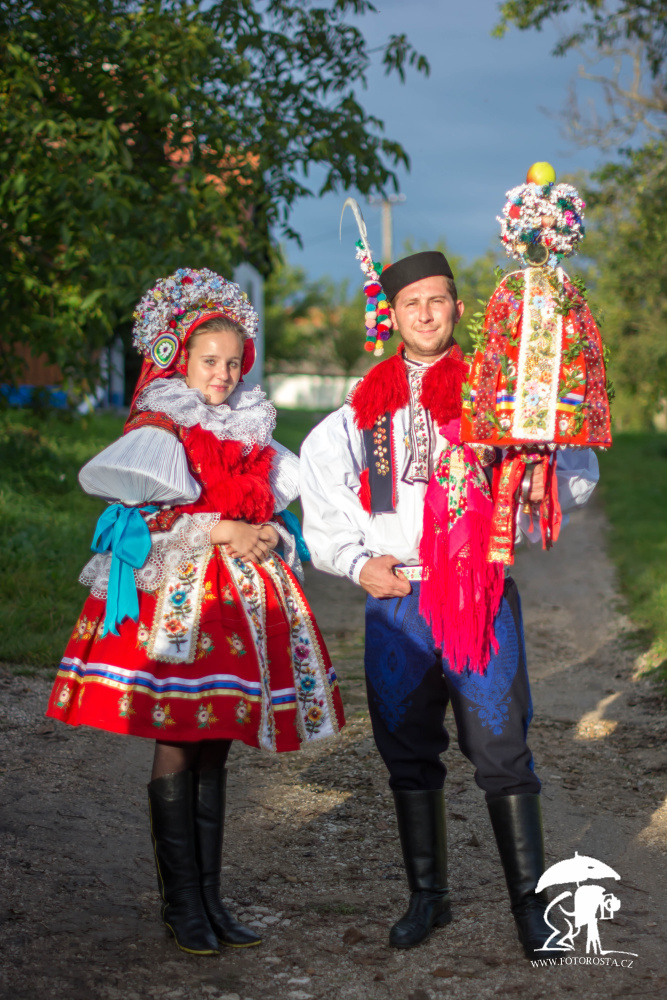 Počet obyvatel: 38 483 957
Náboženství: Katolické křesťanství
Gramotnost převládá 99 % obyvatel
Národnostní složení: Poláci 98%, 2% tvoří Ukrajinci a Němci
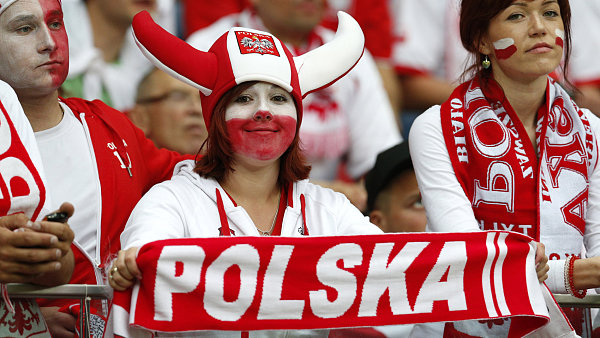 p
Příroda
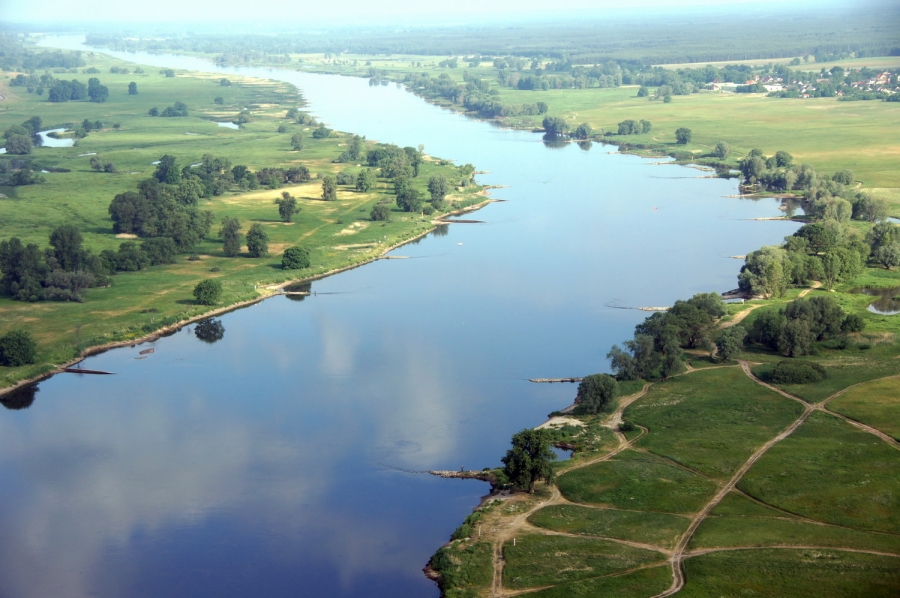 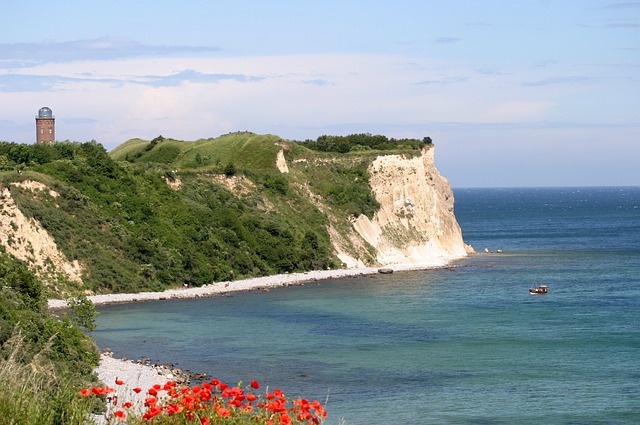 Nejdelší řeka: Odra
Další řeky: Visla,Varta...
Moře: Baltské
Jezera: Żarnovické,Lebsko, Mamry, Šniardwy - Mazurská jezerní plošina
Významné pohoří: Karpaty
Polsko je převážně rovinatý stát
Kliknutím vložíte text.
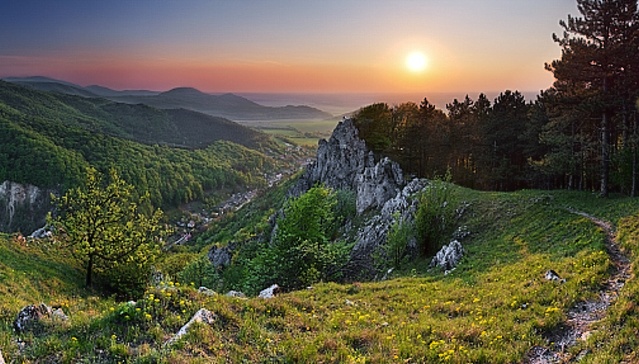 Zemědělství, hospodářství
Kliknutím vložíte text.
Hlavními plodinami jsou brambory, obilniny a cukrová řepa 
Co se týče dobytku jsou to zejména prasata, koně a chov skotu 
Důležitý je také rybolov a produkce medu 
Textilní a potravinářský průmysl
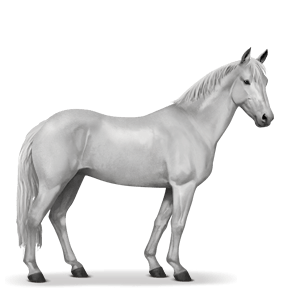 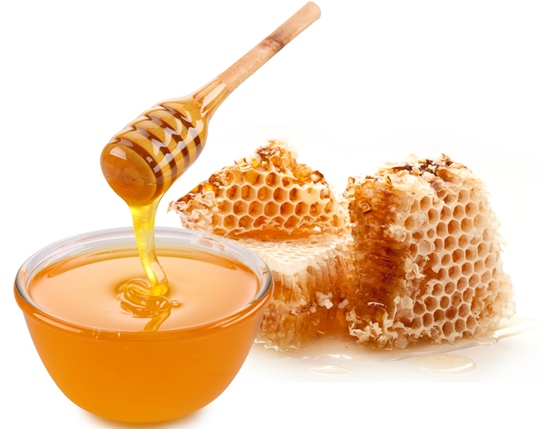 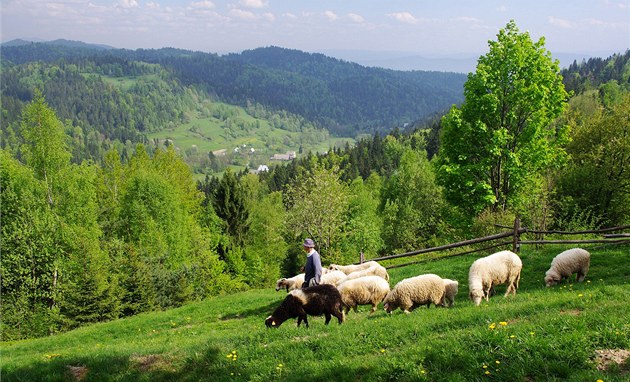 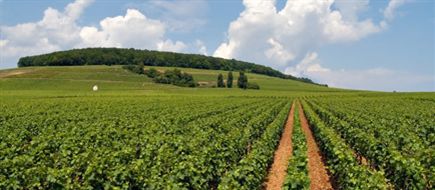 Průmysl
Polsko patří k předním výrobcům a vývozcům černého uhlí, síry, stříbra a mědi na světě​
Těží také cín, olovo, zemní plyn, ropa a další paliva
 průmyslově-zemědělský stát s významnou těžbou nerostných surovin.
Hlavní průmyslový odvětví jsou těžební průmysl, strojírenství (osobní auta, autobusy, lodě), hutnictví, chemický, elektrotechnický a potravinářský průmysl
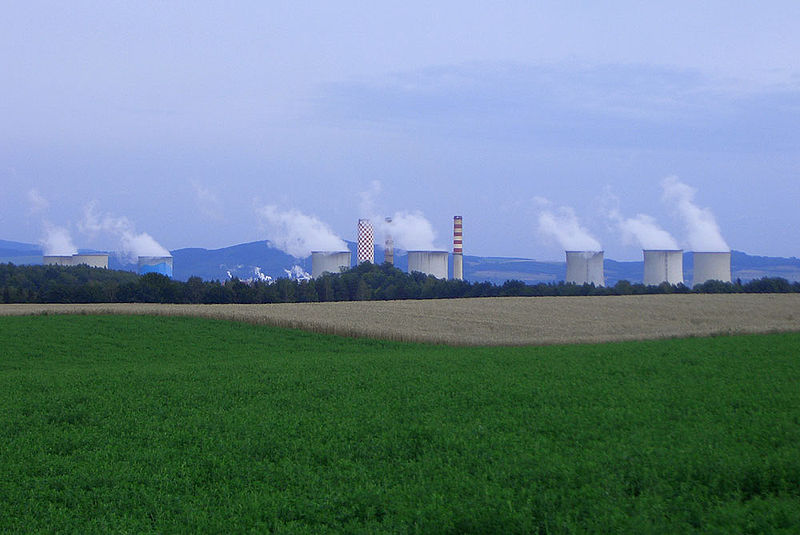 hnědouhelná elektrárna Turów na jihozápadě Polska
Turistický ruch
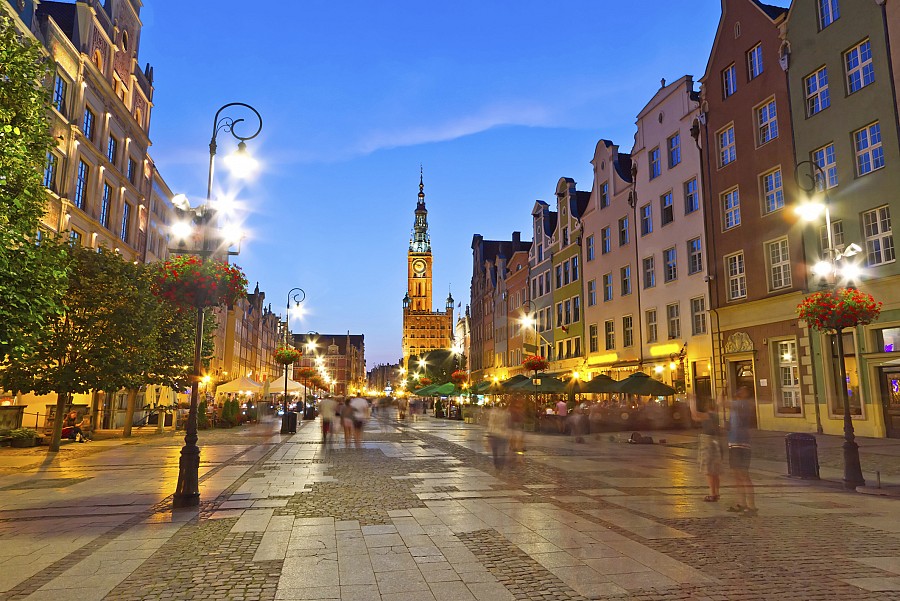 Gdaňsk - Významné město na severu Polska


Mazurská jezera - nejrozlehlejší v Polsku
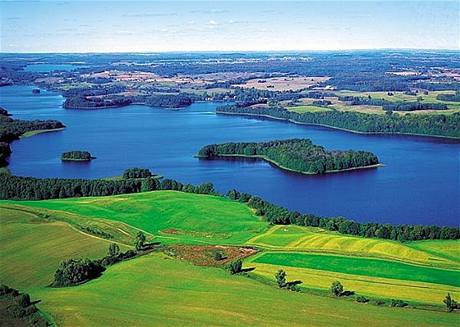 Slovensko
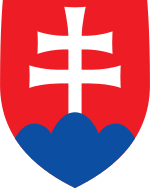 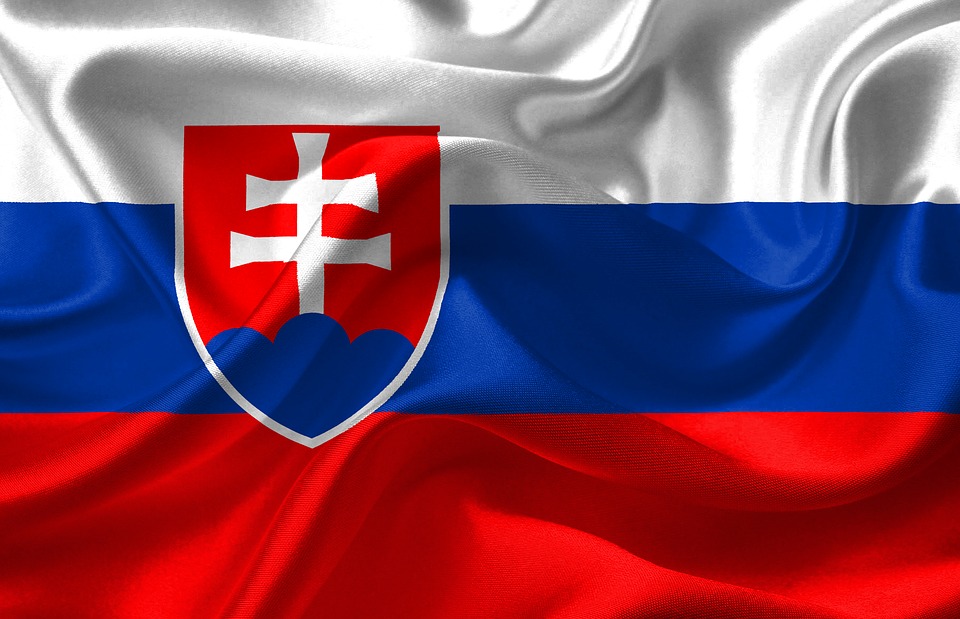 Základní informace
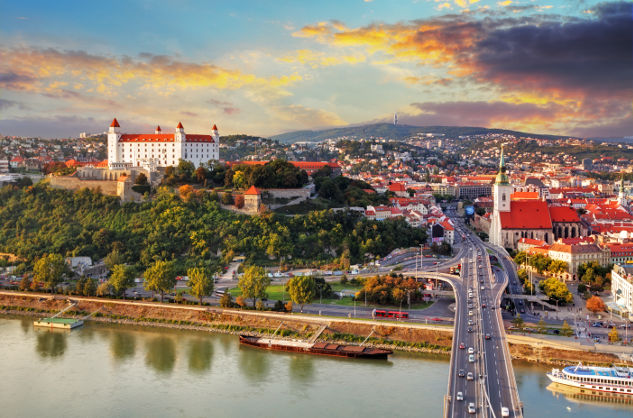 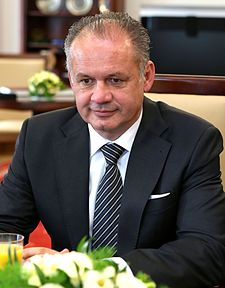 Hlavní město: Bratislava
Prezident: Andrej Kiska
Státní zřízení: Republika
Úřední jazyk: Slovenština
Počet obyvatel: 5 421 352
Rozloha: 49 036 km²
Nejvyšší hora: Gerlachovský štít , zvaný též Gerlach
Měna: Euro
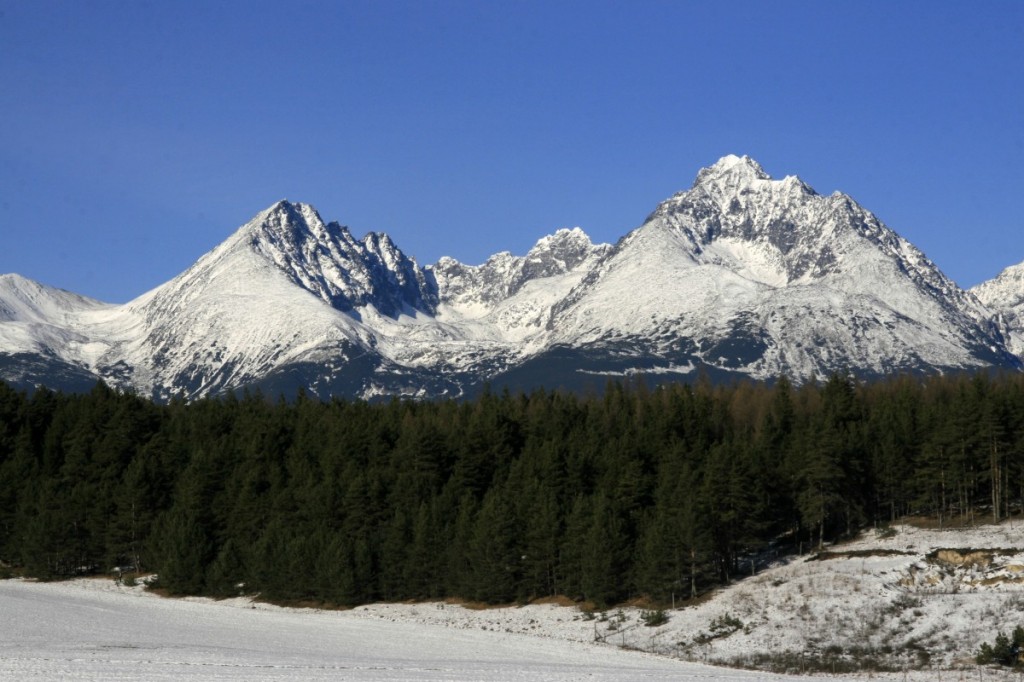 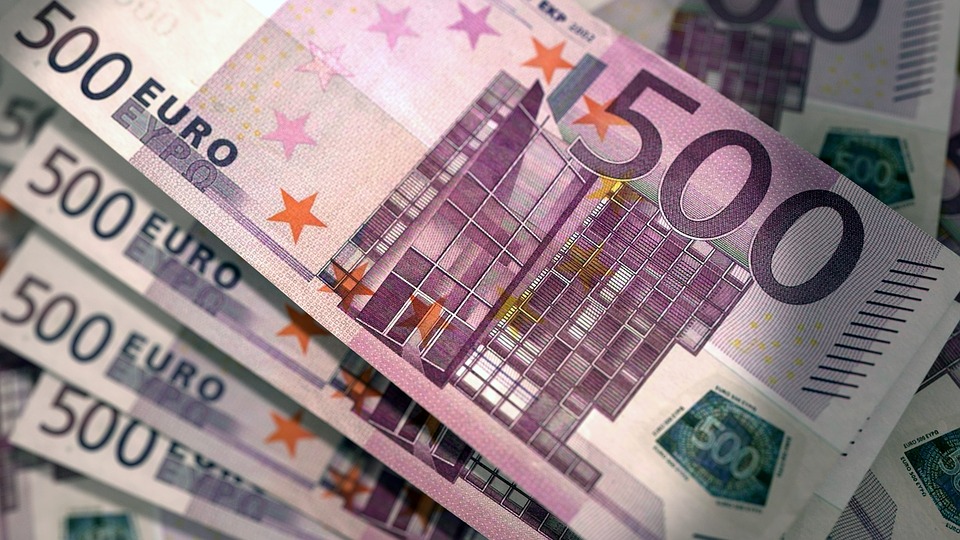 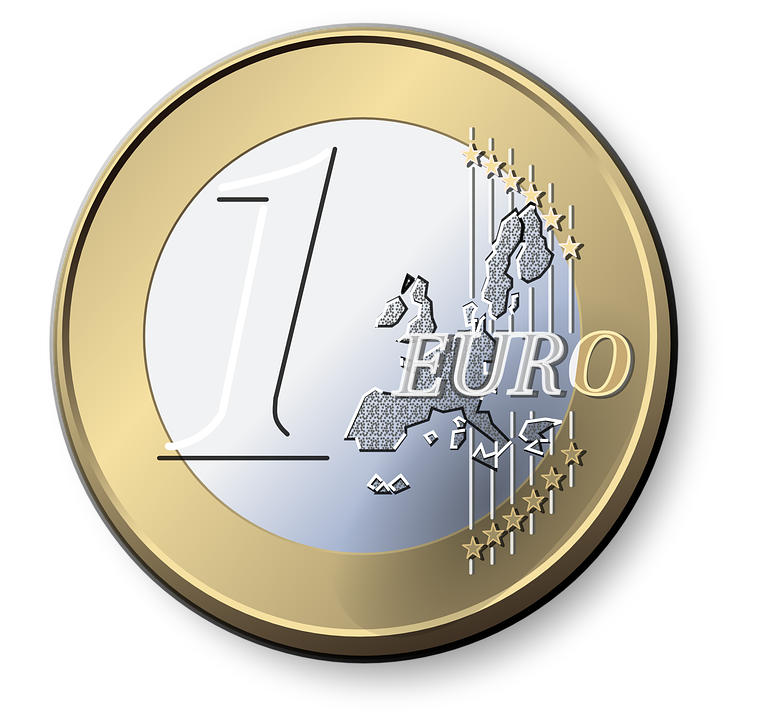 Obyvatelstvo
Počet obyvatel: 5 421 352
Náboženství: Římští katolíci 62 %
Gramotnost převládá 99 % obyvatel Slovenska
Národnostní složení: 82 % Slováků ,zbytek  Maďaři a Romové
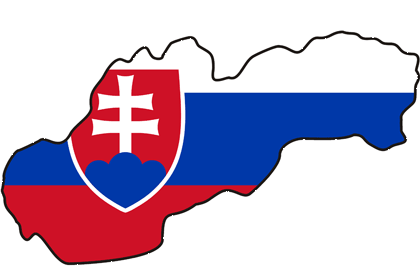 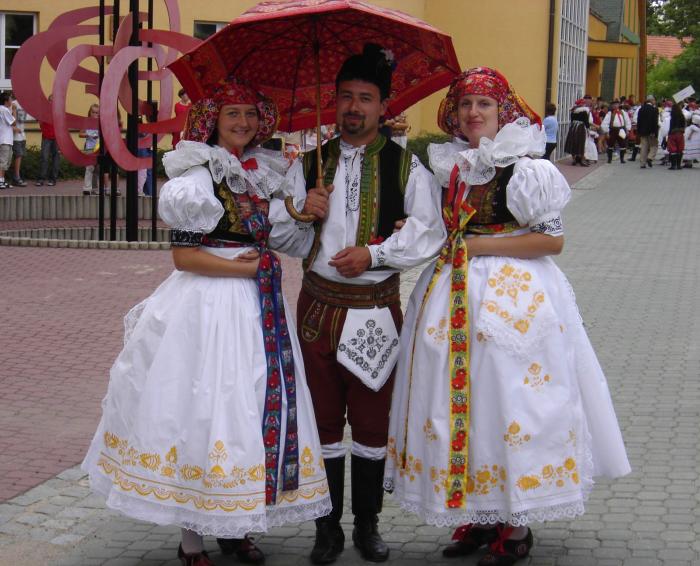 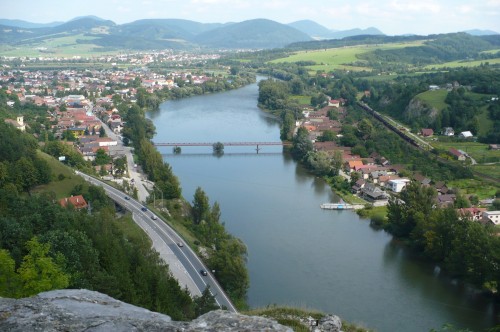 Příroda
Vnitrozemský stát
Nejdelší řeka: Váh
Další řeky: Hron, Nitra, Dunaj
Největší jezero: Veľké Hincovo pleso
Další jezera: Štrbské pleso, Morské oko, Izra
Významné pohoří: Tatry
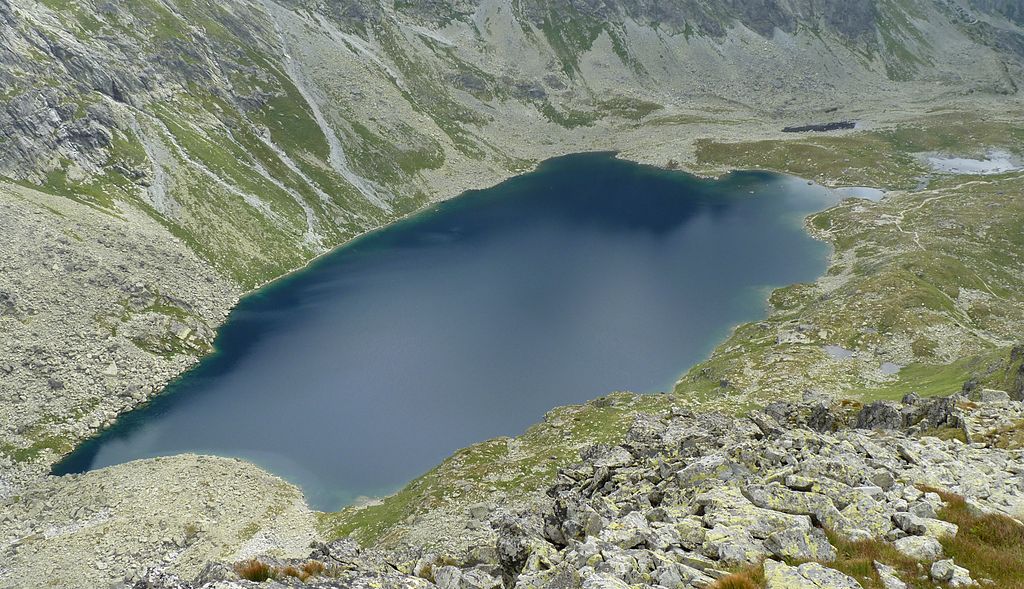 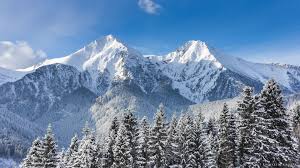 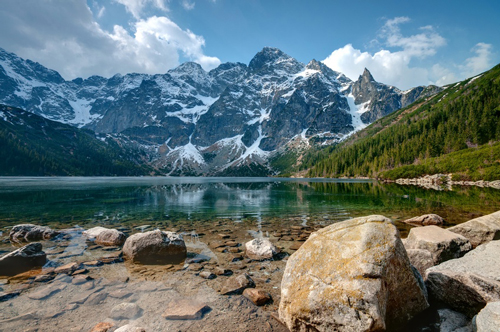 Zemědělství a hospodářství
má rozvinutý zemědělský sektor
V rostlinné výrobě převažuje
 zejména pšenice a kukuřice,dále  brambory,cukrová řepa a vinná révale se pěstují 
Produkce vína je značně rozšířená v podhůří Karpat
 chována prasata, skot a drůbež, ve vyšších polohách převažuje chov ovcí
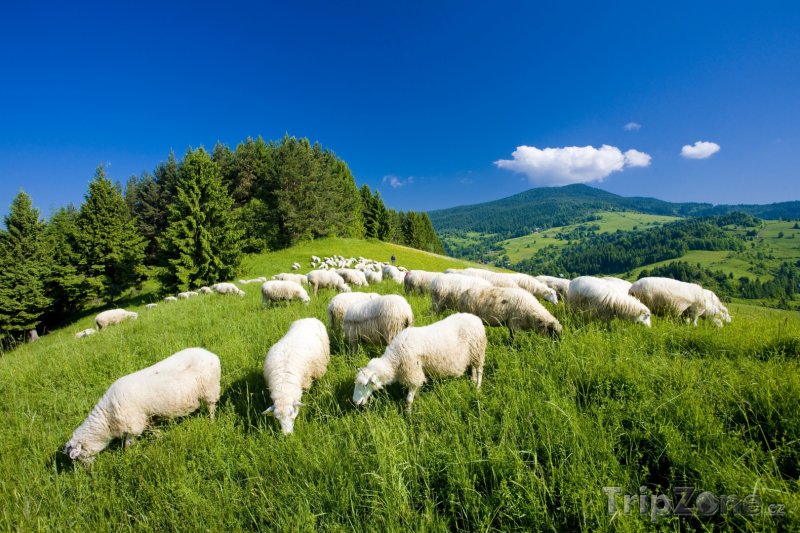 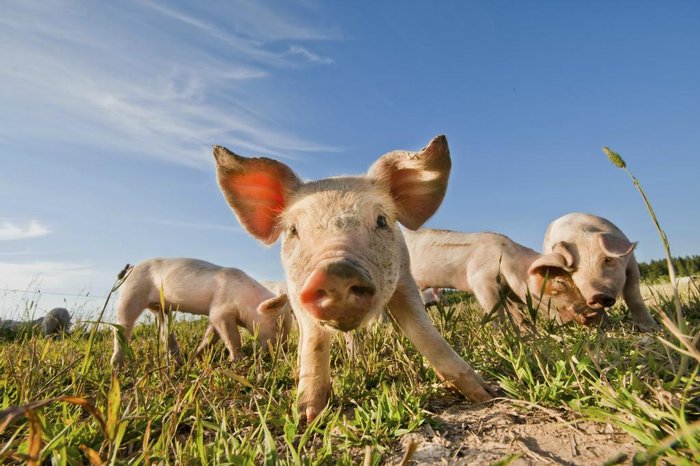 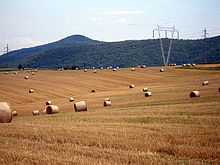 Průmysl
rozsáhlá ložiska nerostných surovin, především rud(železo, olovo, zinek, stříbro, zlato a měď) 
 Průmyslová centra představují především Bratislava a Košice spolu s dalšími městy kolem povodí řeky Váhu
Významné odvětví představuje automobilový průmysl
ffffxt
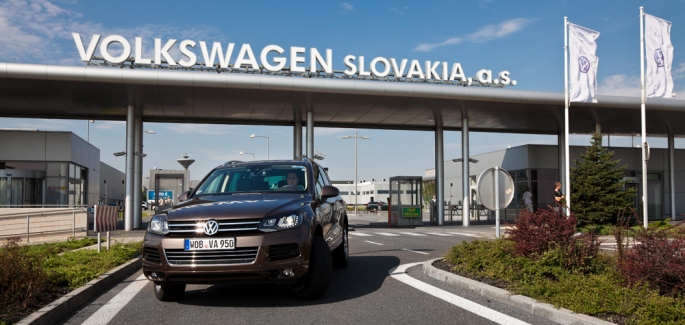 Turistický ruch
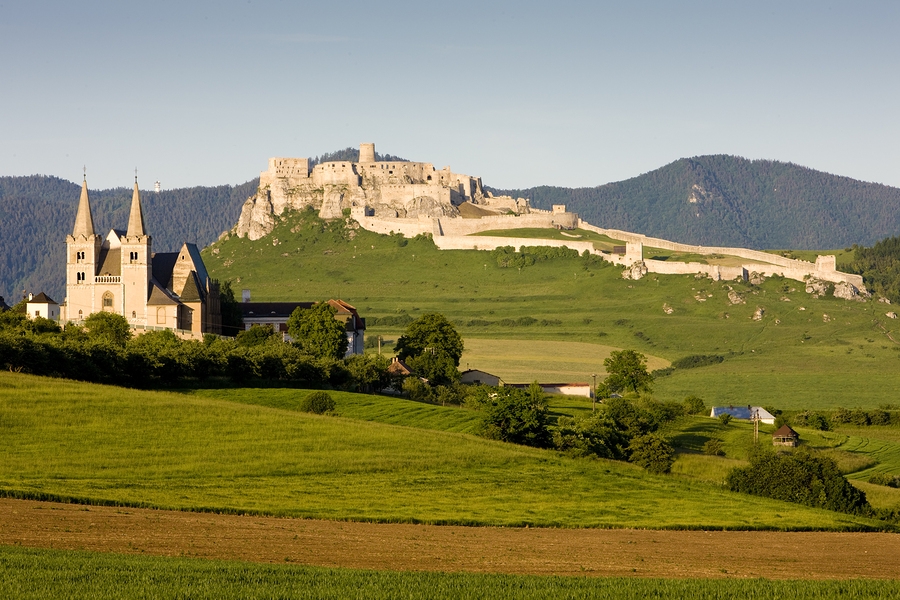 Spišský hrad
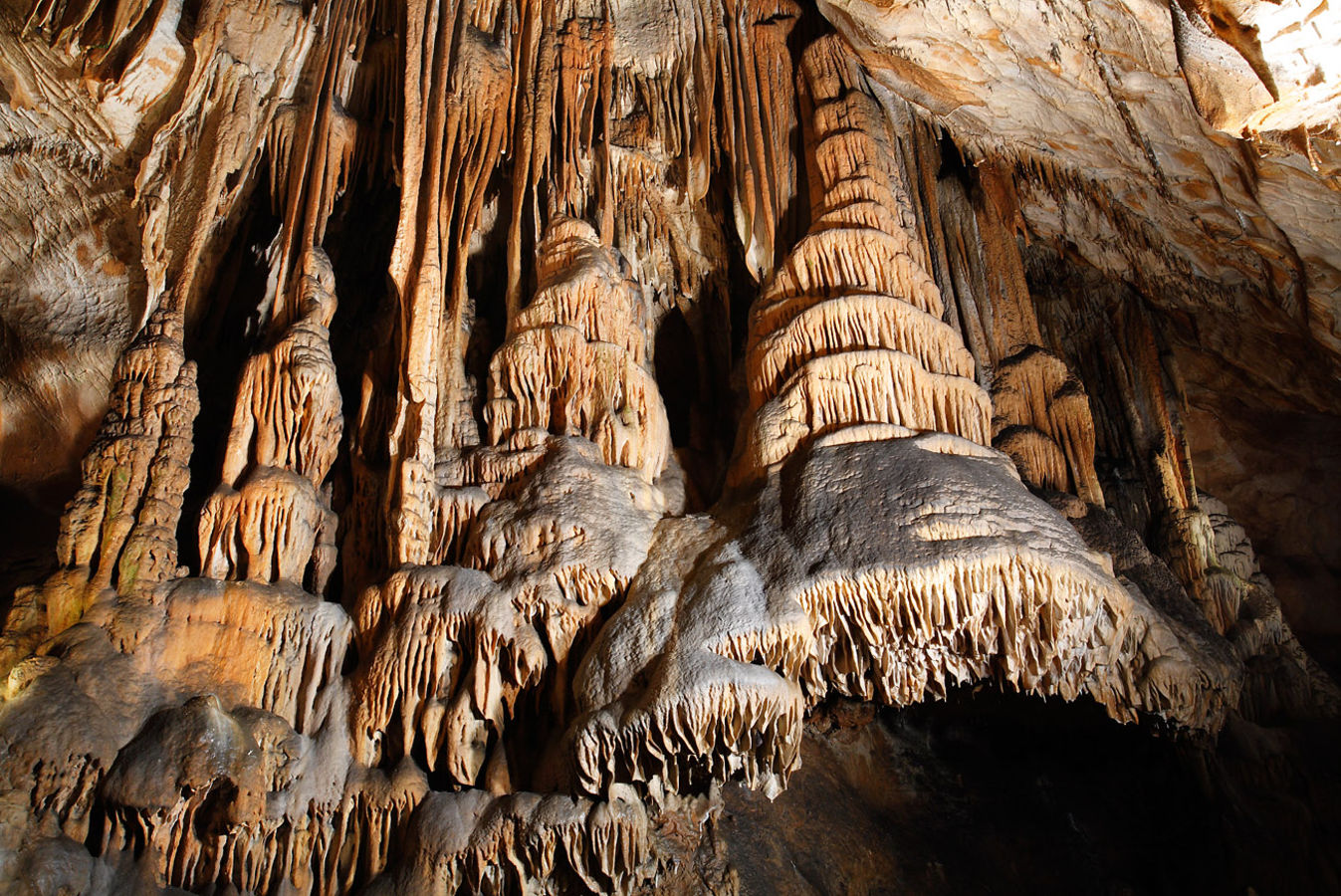 Jasovská jeskyně
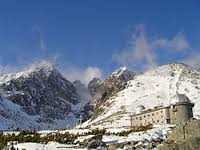 Vysoké Tatry
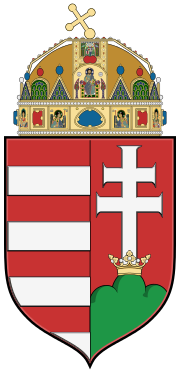 Maďarsko
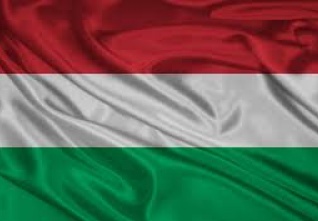 Základní
 informace
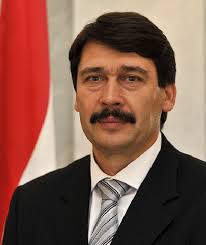 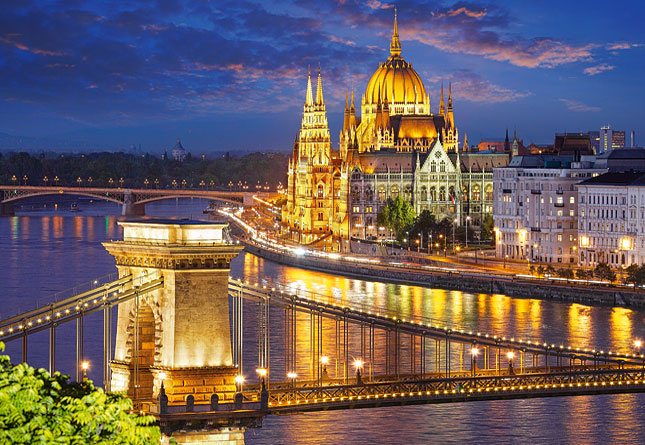 Hlavní město:Budapešť
Prezident : János Áder
Státní zřízení : Parlamentní republika
Úřední jazyk:Maďarština 
Počet obyvatel: 9,897 milionů
Rozloha: 93 030 km²
Měna:forint
í
Click to add text
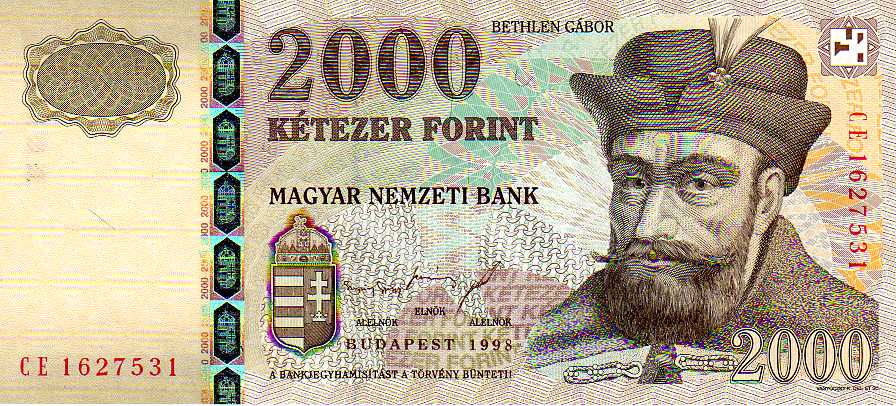 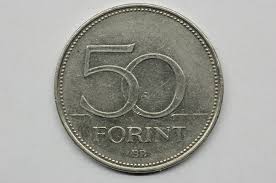 Obyvatelstvo
Počet obyvatel: 9,897 milionů
Náboženství: křesťanské
Národnostní složení:  Maďaři 90 %, Romové 4 %, Němci, Židé, Slováci
Gramotnost:99%
Click to add text
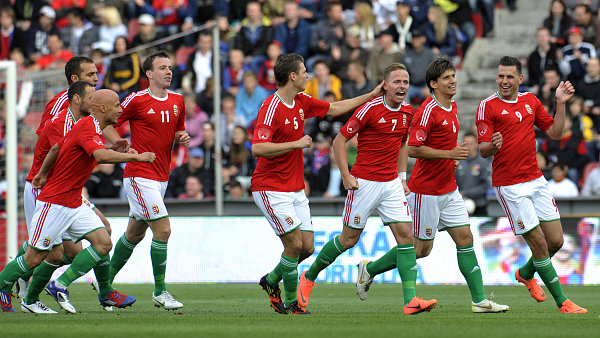 Fotbal v Maďarsku
Příroda
převážně rovinatý povrch
jehličnaté stromy jsou v Maďarsku na rozdíl od nás vzácností.
Clichlavním tokem maďarského vodního systému je Dunaj, do jehož povodí celé Maďarsko spadá
tNa Dunaji leží město Budapešť
největšími jezery jsou Blatenské a Neziderské
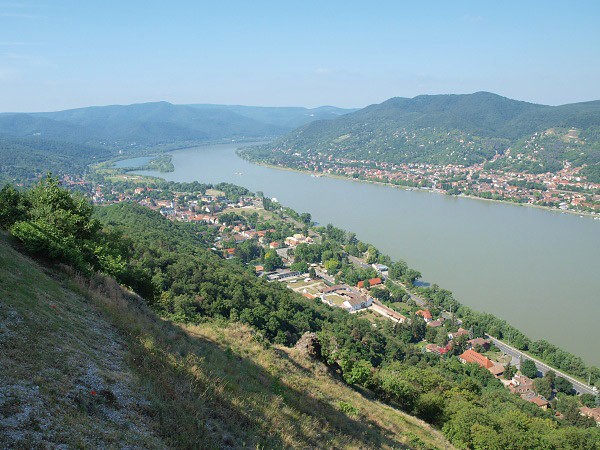 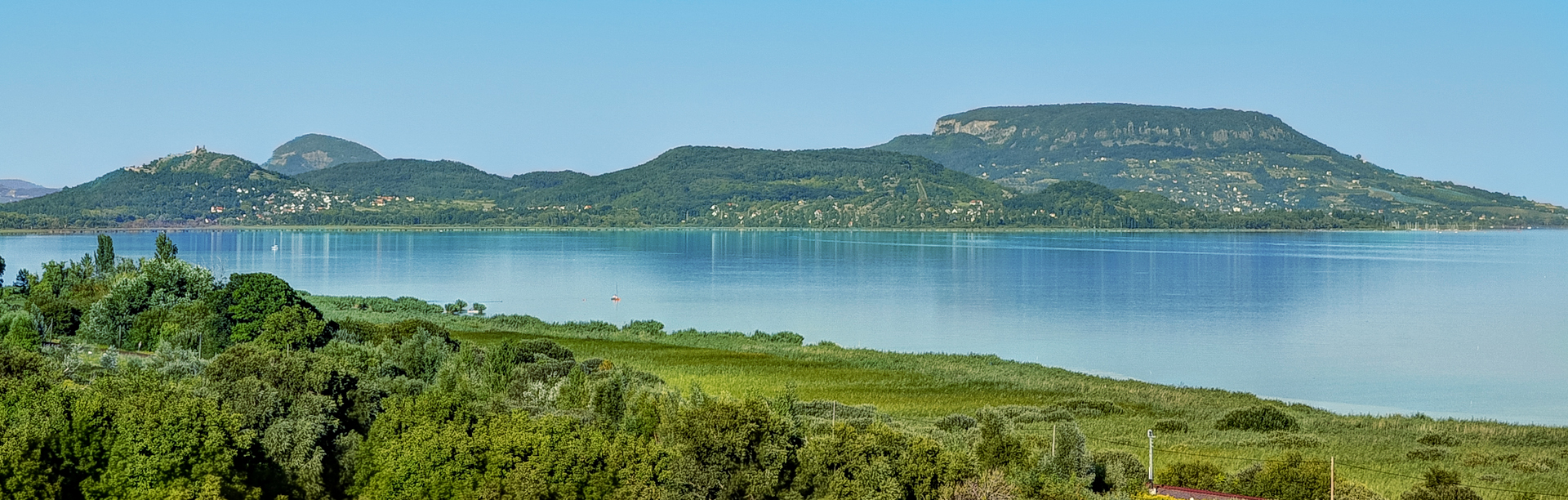 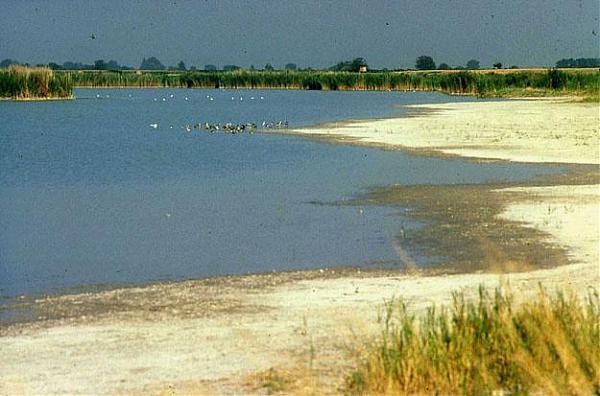 Zěmědělství,hospodářství
Je spíše zemědělskou zemí
Pěstuje se nejvíce kukuřice, pšenice, slunečnice a tabák
 Hodně rozvinuté je pěstování vinné révy a vinařství, velmi rozsáhlé je rovněž pěstování zeleniny (zejména rajčat, papriky a česneku), velkou plochu zaujímají i ovocné sady
 V živočišné výrobě je nejznámější a nejrozsáhlejší chov vepřů
 Tradiční pro Maďarsko je také chov, výcvik a šlechtění koní.
Click to add text
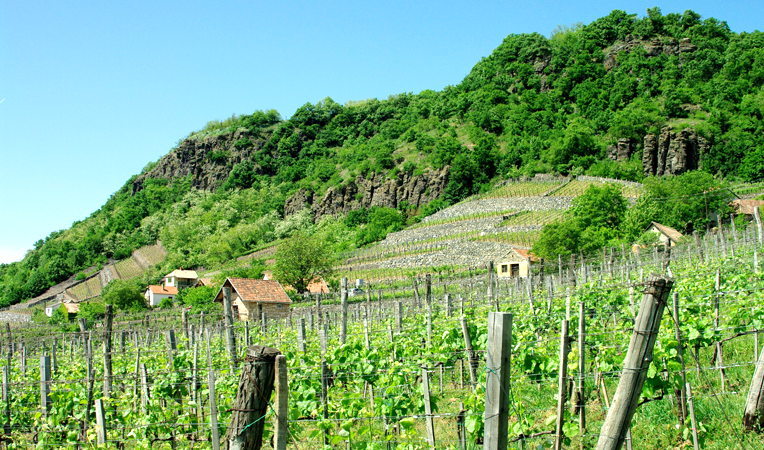 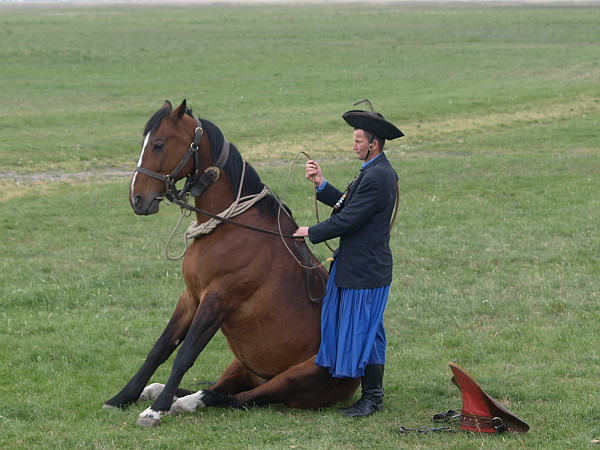 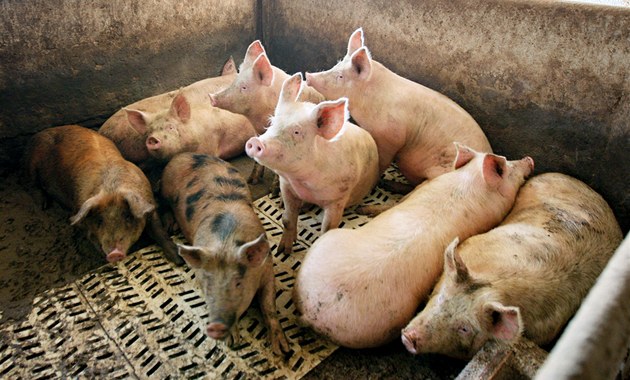 Průmysl
nejvíce rozvinuto zpracování hliníku a potravinářství, rozvíjí se i jemná mechanika. 
 Elektrickou energii získává hlavně z tepelných elektráren, pro vodní nejsou vhodné podmínky.
Maďarsko má také jednu jadernou elektrárnu, která stojí ve městě Paks
Vyváží se především zemědělské produkty a bauxit, poslední době i léčiva a umělá hnojiva, dováží se především suroviny, ropa a zemní plyn.
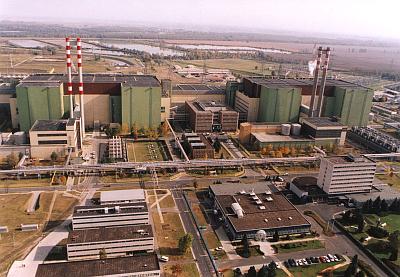 Turistický ruch
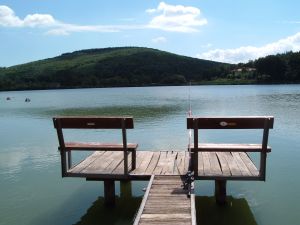 Jezero Balaton
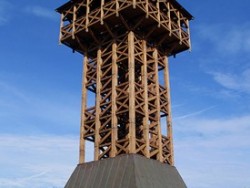 Vyhlídková věž Milénia
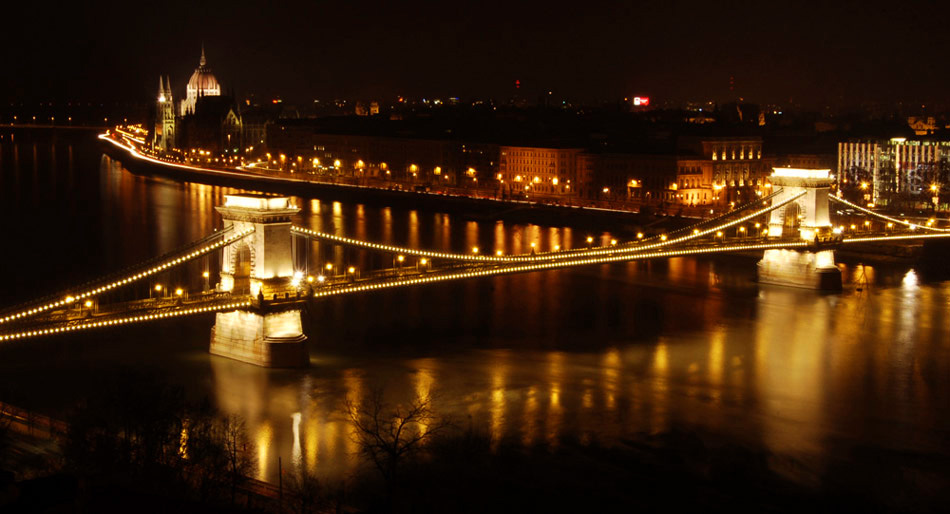 Budapešť
ZDROJE:
https://www.google.cz/search?q=nejkrasnejsi+mista+v+madarsku&biw=1400&bih=855&source=lnms&tbm=isch&sa=X&ved=0ahUKEwjX_u-v9-fQAhUDCywKHSTfA44Q_AUIBigB#tbm=isch&q=madarsko+fotbal&imgrc=7VyE2VHNxaD86M%3
http://www.zemepis.estranky.cz/clanky/Madarsko.html
https://cs.wikipedia.org/wiki/Polsko
https://cs.wikipedia.org/wiki/Slovensko
http://ireferaty.cz/316/1700/slovensko
http://www.zemepis.eu/polsko.p90.html